University-National Oceanographic Laboratory System ~UNOLS ~
2019 UNOLS Council 
Summer Teleconference
13,14 August 2019
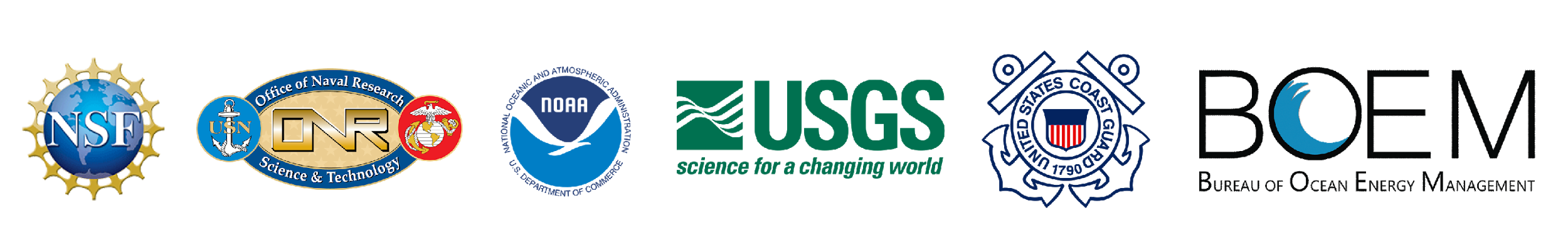 2019 Annual Meeting
FIC:  20 Nov 2019 (All day)
UNOLS Council: 21 Nov 2019 (AM only)
UNOLS Annual Meeting:  21 Nov 2019(PM) and 22 Nov 19 (AM

Venue:  Hilton Alexandria Old Town
	1767 King Street  Alexandria, Virginia 	22314

Featured Speaker:  ???  Will speak on Thursday 21Nov19 in the afternoon.
UNOLS Office & Social Media
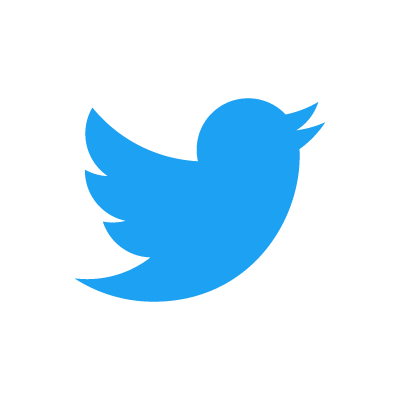 Contact media@unols.org for comments & questions or to share your news stories, accounts, pictures and hashtags.

We want to hear what’s new with you!
@UNOLS
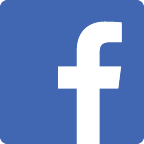 @UNOLS
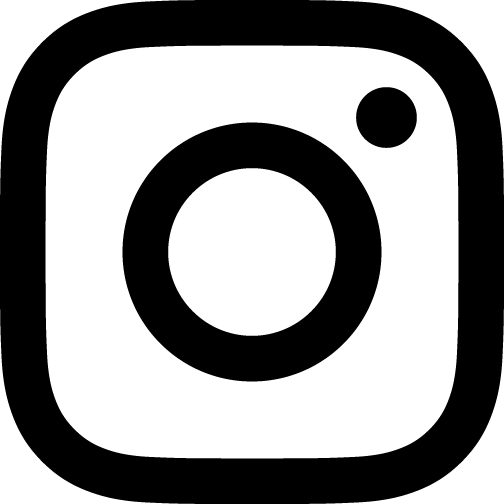 @UNOLS_org
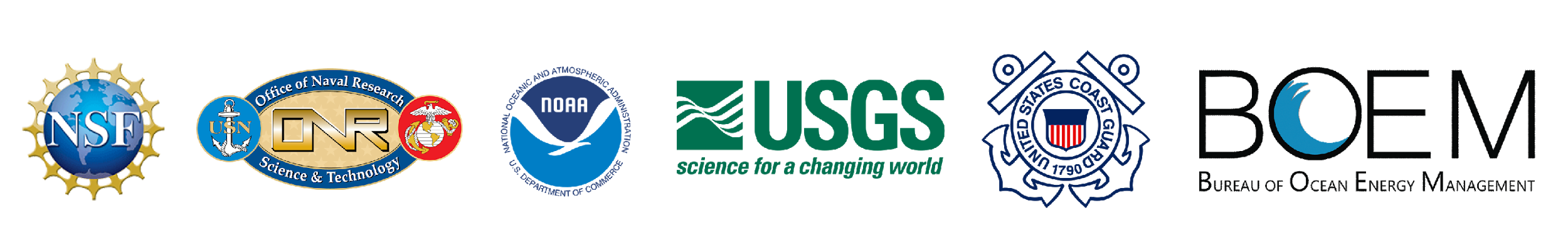